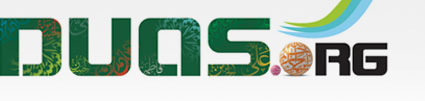 Dua’a for Twenty-First of Ramadan
لا إلهَ إلاّ أنتَ مُقَلِّبَ القُلوبِ وَالأبْصارِ
La Ilaha Illa Anta Muqalliba Alqulubi Wa Alabsari
(Arabic text along with English Translation and Transliteration)
For any errors / comments please write to: duas.org@gmail.com
Kindly recite Sura E Fatiha for Marhumeen of all those who have worked towards making this small work possible.
Merits
It has been narrated that `Ali ibn Hammad visited Imam Ja`far al-Sadiq (a.s) at the twenty-first night of Ramadhan. “Have you bathed yourself, Hammad?” asked the Imam. “Yes, I have,” answered Hammad. The Imam (a.s) then asked him to stand by him so as to imitate him in offering the prayers. Hammad did. When they finished all the prayers, the Imam (a.s) began to say the supplications  At dawn, the Imam (a.s) recited the adhan , uttered the iqamah  and then summoned some of his servant to participate in the prayer. They all stood behind the Imam (a.s) who led their congregational Fajr Prayer reciting Surahs of al-Fatihah and al-Qadr in the first Rak`ah and Surahs of al-Fatihah and al-Tawhid in the second. When he finished the post-prayer invocations of glorifying Almighty Allah, praising Him, venerating Him, thanking Him, praying Him for sending blessings upon the Holy Prophet and his Household, and praying Him for the good of all the believing men and women as well as all the Muslims, Imam al-Sadiq (a.s) prostrated himself. The companions could not hear anything except the Imam’s breaths for a long time. Hammad narrated: I could then hear him saying the following supplication, as quoted from Iqbal al-A`mal 1:336:
لا إلهَ إلاّ أنتَ مُقَلِّبَ القُلوبِ وَالأبْصارِ
Dua’a for Twenty-First of Ramadan
اَللَّهُمَّ صَلِّ عَلَى مُحَمَّدٍ وَ آلِ مُحَمَّد
O' Allāh send Your blessings on Muhammad and the family of Muhammad.
اے الله! رحمت فرما محمد وآل)ع( محمد پر
allahumma salli `ala muhammadin wa ali muhammadin
لا إلهَ إلاّ أنتَ مُقَلِّبَ القُلوبِ وَالأبْصارِ
Dua’a for Twenty-First of Ramadan
بِسْمِ اللَّهِ الرَّحْمَٰنِ الرَّحِيمِ
In the Name of Allāh, 
the All-merciful, the All-compassionate
عظیم اور دائمی رحمتوں والے خدا کے نام سے
bis-mil-lahir-rah-mnir-rahim
لا إلهَ إلاّ أنتَ مُقَلِّبَ القُلوبِ وَالأبْصارِ
Dua’a for Twenty-First of Ramadan
لا إلهَ إلاّ أنتَ مُقَلِّبَ القُلوبِ وَالأبْصارِ
There is no god save You, the Transformer of hearts and sights
 کوئی معبود مگر تو کہ جو دلوں اورآنکھوں کو زیروزبر کرنیوالا ہے
la ilaha illa anta muqalliba alqulubi wa alabsari,
لا إلهَ إلاّ أنتَ مُقَلِّبَ القُلوبِ وَالأبْصارِ
Dua’a for Twenty-First of Ramadan
لا إلهَ إلاّ أنتَ خالِقَ الخَلقِ
There is no god save You, the Creator of the creatures,
تیرا سوا کوئی معبود نہیں ، مخلوق کا خالق ،
la ilaha illa anta khaliqa alkhalqi
لا إلهَ إلاّ أنتَ مُقَلِّبَ القُلوبِ وَالأبْصارِ
Dua’a for Twenty-First of Ramadan
بِلا حاجَةٍ فيكَ إلَيهِمْ
While You do not need them.
جبکہ آپ کو ان کی ضرورت نہیں ہے۔
bila hajatin fika ilayhim,
لا إلهَ إلاّ أنتَ مُقَلِّبَ القُلوبِ وَالأبْصارِ
Dua’a for Twenty-First of Ramadan
لا إلهَ إلاّ أنتَ مُبدِئَ الخَلقِ
There is no god save You, the Originator of the creation.
آپ کے سوا کوئی معبود نہیں ، تخلیق کا خالق۔
la ilaha illa anta mubdiia alkhalqi
لا إلهَ إلاّ أنتَ مُقَلِّبَ القُلوبِ وَالأبْصارِ
Dua’a for Twenty-First of Ramadan
وَلا يَنقُصُ مِنْ مُلكِكَ شَيْءٌ
And nothing of creation decreases any of Your Kingdom.
اور آپ کی بادشاہی میں کسی بھی چیز کی تخلیق میں کمی نہیں آتی ہے۔
wa la yanqusu min mulkika shay‘un,
لا إلهَ إلاّ أنتَ مُقَلِّبَ القُلوبِ وَالأبْصارِ
Dua’a for Twenty-First of Ramadan
لا إلهَ إلاّ أنتَ باعِثَ مَنْ في القُبورِ
There is no god save You, the Resurrector of those who are in graves
تمہارے سوا کوئی معبود نہیں ،
          دوبارہ زندہ کرنے والا قبروں میں رہنے
la ilaha illa anta ba`itha man fy alquburi,
لا إلهَ إلاّ أنتَ مُقَلِّبَ القُلوبِ وَالأبْصارِ
Dua’a for Twenty-First of Ramadan
لا إلهَ إلاّ أنتَ مُدَبِّرَ الأُمورِ
There is no god save You, the Manager of all affairs.
آپ کے سوا کوئی معبود نہیں ، تمام امور کا منتظم۔
la ilaha illa anta mudabbira alaumuri,
لا إلهَ إلاّ أنتَ مُقَلِّبَ القُلوبِ وَالأبْصارِ
Dua’a for Twenty-First of Ramadan
لا إلهَ إلاّ أنتَ دَيّانَ وَجَبّارَ الجَبابِرَةِ.
There is no god save You, the Master and the most Omnipotent of all those who claim omnipotence.
آپ کے سوا کوئی معبود نہیں ، سب کا سب کا سب سے بڑا دعوی کرنے والے ، مالک اور سب سے زیادہ قادر۔
la ilaha illa anta dayyana wa jabbara aljababirati.
لا إلهَ إلاّ أنتَ مُقَلِّبَ القُلوبِ وَالأبْصارِ
Dua’a for Twenty-First of Ramadan
لا إلهَ إلاّ أنتَ مُجرِيَ المْاءِ في الصَّخْرَةِ الصَّمّاءِ
There is no god save You. It is You Who causes water to flow in hard rocks.
تیرے سوا کوئی معبود نہیں ہے۔ تم ہی وہ ہو جو سخت پتھروں میں پانی بہا رہا ہو۔
la ilaha illa anta mujriya alma‘i fy alssakhrati alssamma‘i,
لا إلهَ إلاّ أنتَ مُقَلِّبَ القُلوبِ وَالأبْصارِ
Dua’a for Twenty-First of Ramadan
لا إلهَ إلاّ أنتَ مُجرِيَ الماءِ في النَّباتِ
There is no god save You. It is You Who causes water to flow in plants.
تیرے سوا کوئی معبود نہیں ہے۔ یہ آپ ہی ہیں جو پودوں میں پانی کے بہاؤ کا سبب بنتے ہیں۔
la ilaha illa anta mujriya alma‘i fy alnnabati,
لا إلهَ إلاّ أنتَ مُقَلِّبَ القُلوبِ وَالأبْصارِ
Dua’a for Twenty-First of Ramadan
لا إلهَ إلاّ أنتَ مُكوِّنَ طَعْمِ الثِّمارِ
There is no god save You, the Maker of the flavors of fruits.
تیرے سوا کوئی معبود نہیں ، پھلوں کے ذائقوں کو بنانے والا۔
la ilaha illa anta mukuuina ta`mi alththimari,
لا إلهَ إلاّ أنتَ مُقَلِّبَ القُلوبِ وَالأبْصارِ
Dua’a for Twenty-First of Ramadan
لا إلهَ إلاّ أنتَ مُحْصِيَ عَدَدِ القَطْرِ وَما تَحْمِلُهُ السَّحابُ
There is no god save You. It is You Who keeps count of the number of the drops of rain and what is loaded by the clouds.
تیرے سوا کوئی معبود نہیں ہے۔ یہ آپ ہی ہیں جو بارش کے قطروں کی تعداد اور بادلوں سے بھری ہوئی چیزوں کی گنتی کرتے رہتے ہیں۔
la ilaha illa anta muhsiya `adadi alqatri wa matahmiluhu alssahabu,
لا إلهَ إلاّ أنتَ مُقَلِّبَ القُلوبِ وَالأبْصارِ
Dua’a for Twenty-First of Ramadan
لا إلهَ إلاّ أنتَ مُحْصِيَ عَدَدِ ما تَجْري بِهِ الرِّياحُ في الْهَواءِ
There is no god save You. It is You Who keeps count of the number of what the wind carry in the air.
تیرے سوا کوئی معبود نہیں ہے۔ یہ آپ ہی ہیں جو ہوا میں ہوا لے جانے والی تعداد کی گنتی کرتے رہتے ہیں۔
la ilaha illa anta muhsiya `adadi ma tajry bihi alrriiahu fy alhawa‘i,
لا إلهَ إلاّ أنتَ مُقَلِّبَ القُلوبِ وَالأبْصارِ
Dua’a for Twenty-First of Ramadan
لا إلهَ إلاّ أنتَ مُحْصِيَ ما فِي البِحارِ مِن رَطْبٍ وَيابِسٍ
There is no god save You. It is You Who keeps count of what is there in oceans—the wet and the dry.
تیرے سوا کوئی معبود نہیں ہے۔ یہ آپ ہی ہیں جو سمندروں میں موجود چیزوں یعنی گیلے اور خشک کی گنتی کرتے ہیں۔
la ilaha illa anta muhsiya ma fiy albihari min ratbin wa yabisin,
لا إلهَ إلاّ أنتَ مُقَلِّبَ القُلوبِ وَالأبْصارِ
Dua’a for Twenty-First of Ramadan
لا إلهَ إلاّ أنتَ مُحْصِيَ ما يَدُبُّ في ظُلُماتِ البِحارِ وَفي أطْباقِ الثَّرى.
There is no god save You. It is You Who keeps count of whatever creeps in the darknesses of oceans and in the layers of the earth.
تیرے سوا کوئی معبود نہیں ہے۔ یہ تو ہی ہے جو سمندروں کی تاریکیوں اور زمین کی تہوں میں جو بھی رینگتا ہے اس کا حساب کتاب کرتا ہے۔
la ilaha illa anta muhsiya ma yadubbu fy zulumati albihari wa fy atbaqi alththari.
لا إلهَ إلاّ أنتَ مُقَلِّبَ القُلوبِ وَالأبْصارِ
Dua’a for Twenty-First of Ramadan
أسْأَلُكَ بِاسْمِكَ الَّذي سَمَّيْتَ بِهِ نَفْسَكَ
I beseech You by Your Name that You have used for Yourself
میں آپ سے اپنے نام کی التجا کرتا ہوں جو آپ نے اپنے لئے استعمال کیا ہے
as-aluka biasmika alladhy sammayta bihi nafsaka,
لا إلهَ إلاّ أنتَ مُقَلِّبَ القُلوبِ وَالأبْصارِ
Dua’a for Twenty-First of Ramadan
أوِ اسْتَأثَرْتَ بِهِ عَلى عِلْمِ الْغَيْبِ عِنْدَكَ
Or You have stored for Yourself in the hidden knowledge of You.
یا آپ اپنے پوشیدہ علم میں اپنے لئے ذخیرہ کرلئے ہیں۔
aw ista-tharta bihi `ala `ilmi alghaybi `indaka,
لا إلهَ إلاّ أنتَ مُقَلِّبَ القُلوبِ وَالأبْصارِ
Dua’a for Twenty-First of Ramadan
وَأَسْأَلُكَ بِكُلِّ اسْمٍ سَمّاكَ بِهِ أحَدٌ مِنْ خَلْقِكَ
And I beseech You by every name that is ascribed to You by any of Your created beings:
اور میں آپ کو ہر اس نام سے التجا کرتا ہوں جو آپ کے تخلیق کردہ مخلوق میں سے آپ کے ساتھ منسوب ہے۔
wa as-aluka bikulli asmin sammaka bihi ahadun min khalqika,
لا إلهَ إلاّ أنتَ مُقَلِّبَ القُلوبِ وَالأبْصارِ
Dua’a for Twenty-First of Ramadan
مِنْ نَبِيٍّ أوْ صِدّيقٍ أوْ شَهيدٍ أوْ أحَدٍ مِنْ مَلائِكَتِكَ
Such as the Prophets, the veracious ones, the martyrs, or any of Your angels.
جیسے انبیاء ، مخلص ، شہداء ، یا آپ کے فرشتوں میں سے کوئی۔
min nabiiiin aw siddiqin aw shahidin aw ahadin min malaiikatika,
لا إلهَ إلاّ أنتَ مُقَلِّبَ القُلوبِ وَالأبْصارِ
Dua’a for Twenty-First of Ramadan
وَأَسْأَلُكَ بِاسْمِكَ الَّذي إذا دُعيتَ بِهِ أَجَبْتَ
And I beseech You by Your Name that You answer anyone who beseeches You by it,
سے اور میں آپ کو آپ کے نام سے التجا کرتا ہوں کہ آپ 
   جو بھی دعاگو ہو اس کو جواب د ے،
wa as-aluka biasmika alladhy idha du`ita bihi ajabta,
لا إلهَ إلاّ أنتَ مُقَلِّبَ القُلوبِ وَالأبْصارِ
Dua’a for Twenty-First of Ramadan
وَإذا سُئِلْتَ بِهِ أَعْطَيْتَ.
And You respond to anyone who asks You by it.
اور آپ کسی کو بھی جواب دیتے ہیں جو اس کے ذریعہ آپ سے پوچھتا ہے۔
wa idha suiilta bihi a`tayta.
لا إلهَ إلاّ أنتَ مُقَلِّبَ القُلوبِ وَالأبْصارِ
Dua’a for Twenty-First of Ramadan
وَأَسْأَلُكَ بِحَقِّكَ
And I beseech You in the name of the duty that is incumbent
اور میں آپ سے گزارش کرتا ہوں کہ آپ جو فرض ہے اس کے نام پر
wa as-aluka bihaqqika `
لا إلهَ إلاّ أنتَ مُقَلِّبَ القُلوبِ وَالأبْصارِ
Dua’a for Twenty-First of Ramadan
عَلى مُحَمَّدٍ وَأَهْلِ بَيْتِهِ صَلَواتُكَ عَلَيْهِمْ وَبَرَكاتُكَ
upon Muhammad and his Household—Your blessings and benedictions be upon them—toward You,
ala muhammadin wa ahli baytihi salawatuka `alayhim wa barakatuka,
لا إلهَ إلاّ أنتَ مُقَلِّبَ القُلوبِ وَالأبْصارِ
Dua’a for Twenty-First of Ramadan
وَبِحَقِّهِمُ الَّذي أَوْجَبْتَهُ عَلى نَفْسِكَ
And by the duty that You have made incumbent upon Yourself toward them,
اور اس فرض کے ذریعہ جو تم نے خود ان پر لازم کیا ہے ،
wa bihaqqihimu alladhy awjabtahu `ala nafsika,
لا إلهَ إلاّ أنتَ مُقَلِّبَ القُلوبِ وَالأبْصارِ
Dua’a for Twenty-First of Ramadan
وَأَنَلْتَهُمْ بِهِ فَضْلَكَ
And through which You granted them Your favors,
اور جس کے ذریعہ تو نے انہیں اپنا احسان بخشا ،
wa analtahum bihi fadlaka,
لا إلهَ إلاّ أنتَ مُقَلِّبَ القُلوبِ وَالأبْصارِ
Dua’a for Twenty-First of Ramadan
أنْ تُصَلّيَ عَلى مُحَمَّدٍ عَبْدِكَ وَرَسولِكَ
(please) bless Muhammad, Your servant and Your Messenger:
اپنے رسول پر برکت نازل فرما
an tusallia `ala muhammadin `abdika wa rasulika
لا إلهَ إلاّ أنتَ مُقَلِّبَ القُلوبِ وَالأبْصارِ
Dua’a for Twenty-First of Ramadan
الدّاعِي إلَيْكَ بِإذْنِكَ
The caller to You by Your permission,
تیری اجازت سے تجے بلانے والا
aldda`iy ilayka biidhnika
لا إلهَ إلاّ أنتَ مُقَلِّبَ القُلوبِ وَالأبْصارِ
Dua’a for Twenty-First of Ramadan
وَسِراجِكَ السّاطِعِ بَيْنَ عِبادِكَ
And Your incandescent lantern from among Your servants
اور آپ کا چمکتا ہوا چراغ آپ کے نمازیوں میں شامل ہے
wa sirajika alssati`i bayna `ibadika,
لا إلهَ إلاّ أنتَ مُقَلِّبَ القُلوبِ وَالأبْصارِ
Dua’a for Twenty-First of Ramadan
في أرْضِكَ وَسَمائِكَ
In Your lands and Your heavens,
اپنی زمینوں اور آسمانوں میں ،
fy ardika wa samaiika,
لا إلهَ إلاّ أنتَ مُقَلِّبَ القُلوبِ وَالأبْصارِ
Dua’a for Twenty-First of Ramadan
وَجَعَلْتَهُ رَحْمَةً لِلْعالَمينَ
And he whom You made mercy for the peoples,
اور جس نے تم لوگوں پر رحم کیا
wa ja`altahu rahmatan lil`alamina,
لا إلهَ إلاّ أنتَ مُقَلِّبَ القُلوبِ وَالأبْصارِ
Dua’a for Twenty-First of Ramadan
نوراً إسْتَضاءَ بِهِ المُؤْمِنُونَ
And light through whom the believers have obtained their light;
اور روشنی جس کے ذریعہ مومنین نے اپنا نور حاصل کیا۔
nuran istada‘a bihi almu´minuna,
لا إلهَ إلاّ أنتَ مُقَلِّبَ القُلوبِ وَالأبْصارِ
Dua’a for Twenty-First of Ramadan
فَبَشَّرَنا بِجَزيلِ ثَوابِكَ
He this conveyed to us the good tidings about Your abundant reward
اس نے ہمیں آپ کے وافر اجر کے بارے میں خوشخبری سنائی
fabashsharana bijazili thawabika
لا إلهَ إلاّ أنتَ مُقَلِّبَ القُلوبِ وَالأبْصارِ
Dua’a for Twenty-First of Ramadan
وَأنْذَرَنا الأليمَ مِنْ عَذابِكَ.
And also warned us against Your painful chastisement.
اور ہمیں آپ کے تکلیف دہ عذاب سے بھی خبردار کیا۔
wa andharana alalima min `adhabika.
لا إلهَ إلاّ أنتَ مُقَلِّبَ القُلوبِ وَالأبْصارِ
Dua’a for Twenty-First of Ramadan
أشْهَدُ أنَّهُ قَد جاءَ بِالْحَقِّ مِنْ عِنْدِ الْحَقِّ وَصَدَّقَ الْمُرْسَلينَ
I bear witness that he carried to us the truth from the True God, and he verified the Messengers.
میں گواہ ہوں کہ اس نے حق خدا کی طرف سے حق ہمارے پاس پہنچایا ، اور اس نے رسولوں کی تصدیق کی۔
ashhadu annahu qad ja‘a bialhaqqi min `indi alhaqqi wa saddaqa almursalina,
لا إلهَ إلاّ أنتَ مُقَلِّبَ القُلوبِ وَالأبْصارِ
Dua’a for Twenty-First of Ramadan
وَأشْهَدُ أنَّ الَّذينَ كَذَّبوهُ ذائِقو العَذابِ الأليمِ.
And I bear witness that those who belied him shall certainly taste the painful chastisement.
اور میں گواہ ہوں کہ جن لوگوں نے اس کو جھٹلایا وہ یقینا دردناک عذاب کا مزہ چکھیں گے
wa ashhadu anna alladhina kadhdhabuhu dhaiiqw al`adhabi alalimi.
لا إلهَ إلاّ أنتَ مُقَلِّبَ القُلوبِ وَالأبْصارِ
Dua’a for Twenty-First of Ramadan
أسْألُكَ يا اللهُ يا اَللهُ يا اَللهُ
I beseech You, O Allah; O Allah; O Allah;
اے اللہ ، میں آپ سے التجا کرتا ہوں۔ اے اللہ؛ اے اللہ؛
as-aluka ya allahu ya allahu ya allahu,
لا إلهَ إلاّ أنتَ مُقَلِّبَ القُلوبِ وَالأبْصارِ
Dua’a for Twenty-First of Ramadan
يا رَبّاهُ يا رَبّاهُ يا رَبّاهُ
O our God; O our God; O our God;
اے ہمارے خدا؛ اے ہمارے خدا؛ اے ہمارے خدا؛
ya rabbahu ya rabbahu ya rabbahu,
لا إلهَ إلاّ أنتَ مُقَلِّبَ القُلوبِ وَالأبْصارِ
Dua’a for Twenty-First of Ramadan
يا سَيِّدي يا سَيِّدي يا سَيِّدي
O my Master; O my Master; O my Master;
اے میرے آقا! اے میرے آقا! اے میرے آقا!
ya sayyidy ya sayyidy ya sayyidi,
لا إلهَ إلاّ أنتَ مُقَلِّبَ القُلوبِ وَالأبْصارِ
Dua’a for Twenty-First of Ramadan
يا مَوْلايَ يا مَوْلايَ يا مَوْلايَ
O my Lord; O my Lord; O my Lord.
اے میرے رب! اے میرے رب! اے میرے رب
ya mawlaia ya mawlaia ya mawlaia,
لا إلهَ إلاّ أنتَ مُقَلِّبَ القُلوبِ وَالأبْصارِ
Dua’a for Twenty-First of Ramadan
أسْألُكَ في هَذِهِ الغَداةِ أنْ تُصَلّيَ عَلى مُحَمَّدٍ وَآلِ مُحَمَّدٍ
I beseech You in this early morning to bless Muhammad and the Household of Muhammad,
اے الله! رحمت فرما محمد وآل)ع( محمد پر
as-aluka fy hadhihi alghadaati an tusallia `ala muhammadin wa ali muhammadin
لا إلهَ إلاّ أنتَ مُقَلِّبَ القُلوبِ وَالأبْصارِ
Dua’a for Twenty-First of Ramadan
وَأنْ تَجْعَلَني مِنْ أوْفَرِ عِبادِكَ وَسائِليكَ نِصيباً
And to include me with Your servants and beseechers upon whom You confer the most abundant of Your rewards,
wa an taj`alany min awfari `ibadika wa saiilika nisibaan,
لا إلهَ إلاّ أنتَ مُقَلِّبَ القُلوبِ وَالأبْصارِ
Dua’a for Twenty-First of Ramadan
وَأنْ تَمُنَّ عَلَيَّ بِفِكاكِ رَقَبَتي مِنَ النّارِ
And to confer upon me with releasing me from Hellfire,
اور مجھے جہنم سے آزاد کرنے کا اعزاز دینا ،
wa an tamunna `alayya bifikaki raqabaty mina alnnari,
لا إلهَ إلاّ أنتَ مُقَلِّبَ القُلوبِ وَالأبْصارِ
Dua’a for Twenty-First of Ramadan
يا أرْحَمَ الرّاحِمينَ.
O the most Merciful of all those who show mercy.
اے مہربان
ya arhama alrrahimina.
لا إلهَ إلاّ أنتَ مُقَلِّبَ القُلوبِ وَالأبْصارِ
Dua’a for Twenty-First of Ramadan
وَأسْألُكَ بِجَميعِ ما سَأَلْتُكَ وَما لَمْ أسْألْكَ مِنْ عَظيمِ جَلالِكَ
And I beseech You to settle for me all that which I asked from You and also all that which I did not ask from You; that which belongs to Your splendid majesty,
اور میں آپ سے گزارش کرتا ہوں کہ میرے لئے جو کچھ میں نے تم سے مانگا ہے اور جو کچھ میں نے تم سے نہیں مانگا وہ بھی حل کرو۔ جو آپ کی شان و شوکت سے ہے ،
wa as-aluka bijami`i ma saaltuka wa ma lam asalka min `azimi jalalika,
لا إلهَ إلاّ أنتَ مُقَلِّبَ القُلوبِ وَالأبْصارِ
Dua’a for Twenty-First of Ramadan
مَا لَو عَلِمْتُهُ لَسَألْتُكَ بِهِ
That which I would ask from You if I knew it,
اگر میں یہ جانتا تو میں آپ سے پوچھوں گا ،
ma law `alimtuhu lasaltuka bihi,
لا إلهَ إلاّ أنتَ مُقَلِّبَ القُلوبِ وَالأبْصارِ
Dua’a for Twenty-First of Ramadan
أنْ تُصَلّيَ عَلى مُحَمَّدٍ وَأهْلِ بَيْتِهِ
(and I beseech You to) send blessings upon Muhammad and his Household,
اے الله! رحمت فرما محمد وآل)ع( محمد پر
an tusalliya `ala muhammadin wa ahli baytihi,
لا إلهَ إلاّ أنتَ مُقَلِّبَ القُلوبِ وَالأبْصارِ
Dua’a for Twenty-First of Ramadan
وَأنْ تَأذَنَ لِفَرَجِ مَنْ بِفَرَجِهِ فَرَجُ أوْلِيائِكَ وَأصْفِيائِكَ مِنْ خَلْقِكَ
And to permit the Relief of him whose relief achieves the relief of Your intimate servants and Your select ones from among Your created beings,
اور اس کے رفع کی اجازت دینا جس کی راحت آپ کے پیدا ہونے والے بندوں میں سے آپ کے مباشرت بندوں اور آپ کے منتخب لوگوں کی راحت حاصل کرے ،
wa an tadhana lifaraji man bifarajihi faraju awliya’ika wasfiiaiika min khalqika,
لا إلهَ إلاّ أنتَ مُقَلِّبَ القُلوبِ وَالأبْصارِ
Dua’a for Twenty-First of Ramadan
وَبِهِ تُبيدُ الظّالِمينَ وَتُهْلِكُهُمْ
And through whom You will terminate and eradicate the oppressors.
اور جس کے ذریعہ سے تم ظالموں کو ختم  کرو گے۔
wa bihi tubidu alzzalimina wa tuhlikuhum,
لا إلهَ إلاّ أنتَ مُقَلِّبَ القُلوبِ وَالأبْصارِ
Dua’a for Twenty-First of Ramadan
عَجِّلْ ذَلِكَ يا رَبَّ العالَمينَ
(Please) hasten that, O the Lord of the worlds.
(براہ کرم) جلدی کرو اے جہان کے پروردگار
`ajjil dhalika ya rabba al`alamina,
لا إلهَ إلاّ أنتَ مُقَلِّبَ القُلوبِ وَالأبْصارِ
Dua’a for Twenty-First of Ramadan
وَأعْطِني سُؤْلي يا ذا الجَلالِ وَالإكْرامِ
And (please) grant me my requests, O the Lord of majesty and honor,
اور (براہ کرم) اے میری عظمت اور عزت کے مالک ،
wa a`tiny su´ly ya dhaljalali walikrami
لا إلهَ إلاّ أنتَ مُقَلِّبَ القُلوبِ وَالأبْصارِ
Dua’a for Twenty-First of Ramadan
في جَميعِ ما سَألْتُكَ لِعاجِلِ الدُّنْيا وَآجِلِ الآخِرَةِ.
As regarding all that which I have asked You from my needs for this worldly life and the Hereafter.
جیسا کہ ان سب چیزوں کے بارے میں جو میں نے آپ کو دنیاوی زندگی اور آخرت کی اپنی ضرورتوں سے مانگا ہے۔
fy jami`i ma saltuka li`ajili alddunia wa ajili alakhirati.
لا إلهَ إلاّ أنتَ مُقَلِّبَ القُلوبِ وَالأبْصارِ
Dua’a for Twenty-First of Ramadan
يا مَنْ هُوَ أقْرَبُ إلَيَّ مِنْ حَبْلِ الوَرِيدِ
O He Who is nearer to me than my life-vein:
اے وہ جو میری جان سے زیادہ قریب ہے:
ya man huwa aqrabu ilayya min habli aluariidi,
لا إلهَ إلاّ أنتَ مُقَلِّبَ القُلوبِ وَالأبْصارِ
Dua’a for Twenty-First of Ramadan
أقِلْني عَثْرَتي
(Please) overlook my slips,
(براہ کرم) میری غلطیوں کو نظرانداز کریں ،
aqilny `athrati
لا إلهَ إلاّ أنتَ مُقَلِّبَ القُلوبِ وَالأبْصارِ
Dua’a for Twenty-First of Ramadan
وَأقِلْني بِقَضاءِ حَوائِجي
And revive me through settling my needs.
اور میری ضروریات کو طے کرکے مجھے زندہ کریں۔
wa aqilny biqada‘i hawaiiji,
لا إلهَ إلاّ أنتَ مُقَلِّبَ القُلوبِ وَالأبْصارِ
Dua’a for Twenty-First of Ramadan
يا خَالِقي وَيا رازِقي وَيا باعِثي
O my Creator; O the Source of my sustenance; O my Resurrector;
اے میرے خالق؛ اے میرے رزق کا منبع۔ اے میرے جی اٹھانے والے؛
ya khaliqy wa ya raziqy wa ya ba`ithi,
لا إلهَ إلاّ أنتَ مُقَلِّبَ القُلوبِ وَالأبْصارِ
Dua’a for Twenty-First of Ramadan
وَيا مُحْيي عِظامي وَهِيَ رَميمٌ
O He Who shall give life to my bones when they are rotten:
اے میری ہڈیوں کو بوسیدہ ہونے پر وہ زندہ کرے گا:
wa ya muhiy `izamy wa hiya ramimun,
لا إلهَ إلاّ أنتَ مُقَلِّبَ القُلوبِ وَالأبْصارِ
Dua’a for Twenty-First of Ramadan
صَلِّ عَلى مُحَمَّدٍ وَ آلِ مُحَمَّدٍ
(Please do) bless Muhammad and the Household of Muhammad,
اے الله! رحمت فرما محمد وآل)ع( محمد پر
salli `ala muhammadin wa ali muhammadin
لا إلهَ إلاّ أنتَ مُقَلِّبَ القُلوبِ وَالأبْصارِ
Dua’a for Twenty-First of Ramadan
وَإسْتَجِبْ لي دُعائي يا أرْحَمَ الرّاحِمينَ.
And respond to my prayer; O the most Merciful of all those who show mercy.
میری دوا قبول فرما بیشک تو برا مہربان ہے
wa istajib ly du`aiy ya arhama alrrahimina.
لا إلهَ إلاّ أنتَ مُقَلِّبَ القُلوبِ وَالأبْصارِ
Dua’a for Twenty-First of Ramadan
اَللَّهُمَّ صَلِّ عَلَى مُحَمَّدٍ وَ آلِ مُحَمَّد
O' Allāh send Your blessings on Muhammad and the family of Muhammad.
اے الله! رحمت فرما محمد وآل)ع( محمد پر
allahumma salli `ala muhammadin wa ali muhammadin
Dua’a for Twenty-First of Ramadan
لا إلهَ إلاّ أنتَ مُقَلِّبَ القُلوبِ وَالأبْصارِ
Please recite  Sūrat al-FātiḥahforALL MARHUMEEN
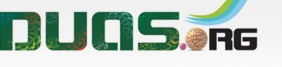 For any errors / comments please write to: duas.org@gmail.com
Kindly recite Sura E Fatiha for Marhumeen of all those who have worked towards making this small work possible.